Доброе слово –
Что 
ясный день
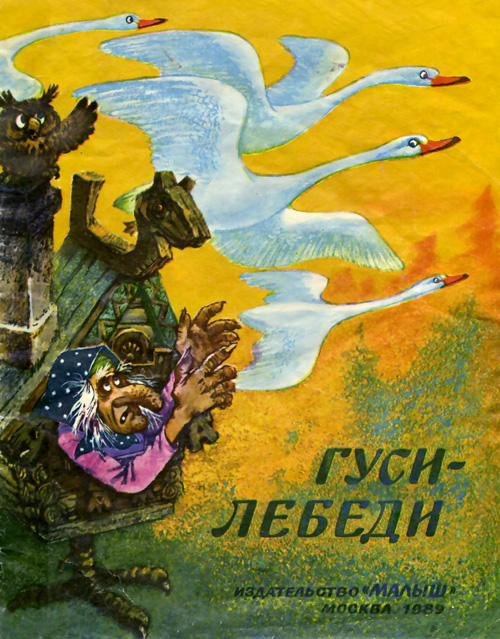 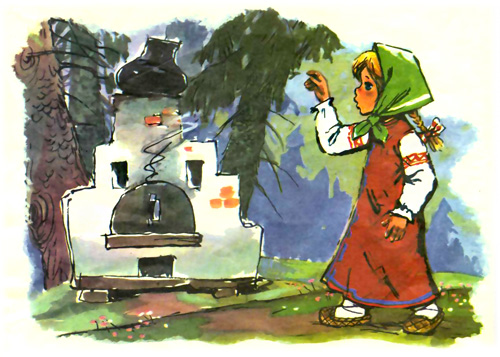 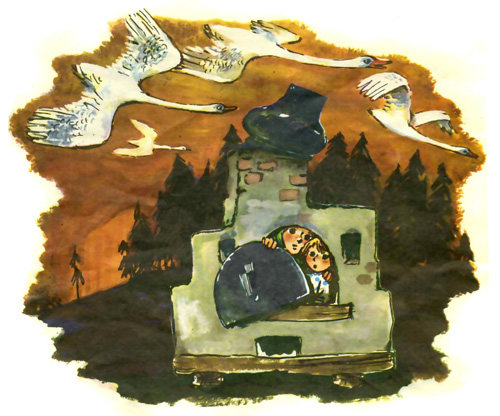 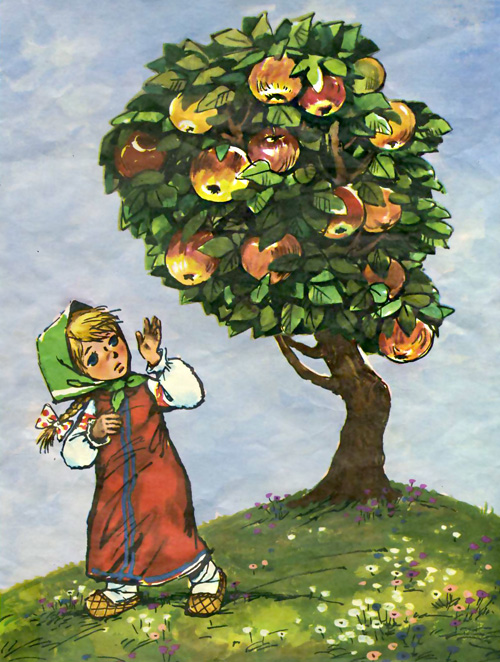 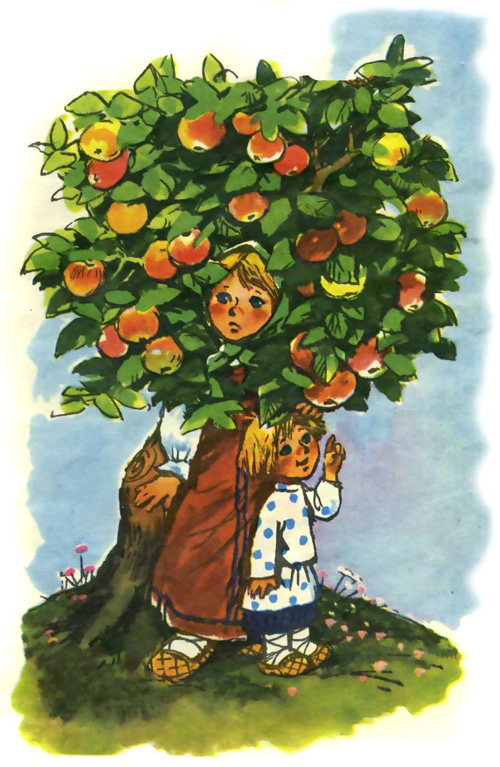 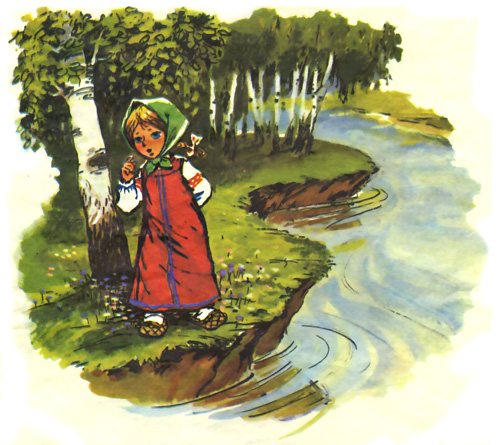 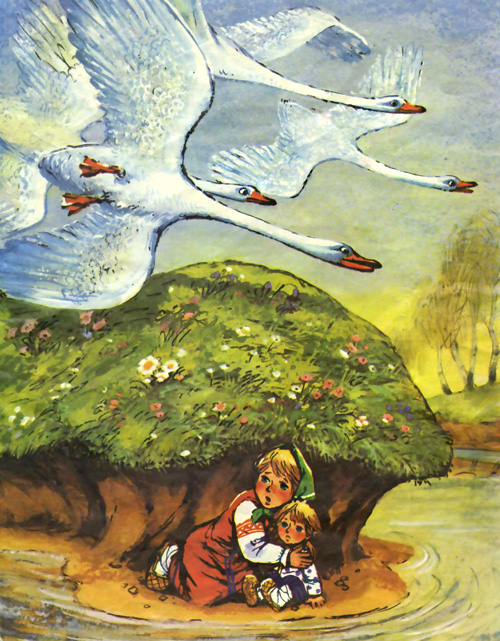 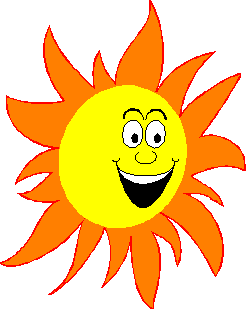 Доброе слово –
Что ясный день
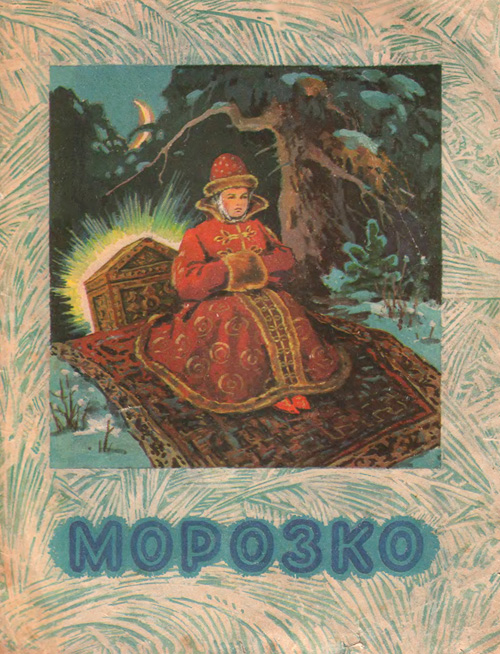 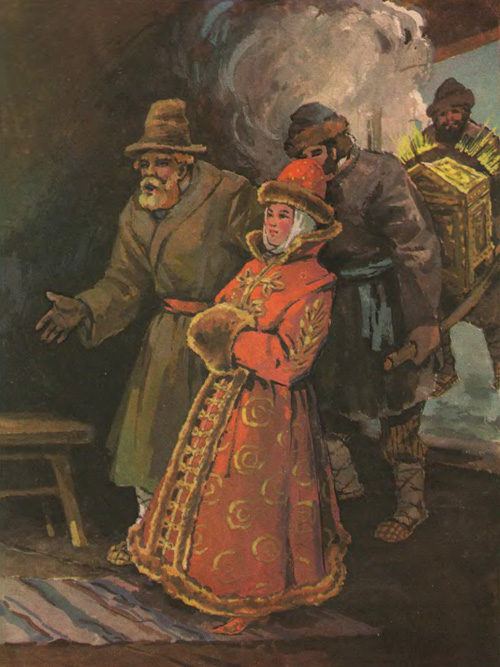 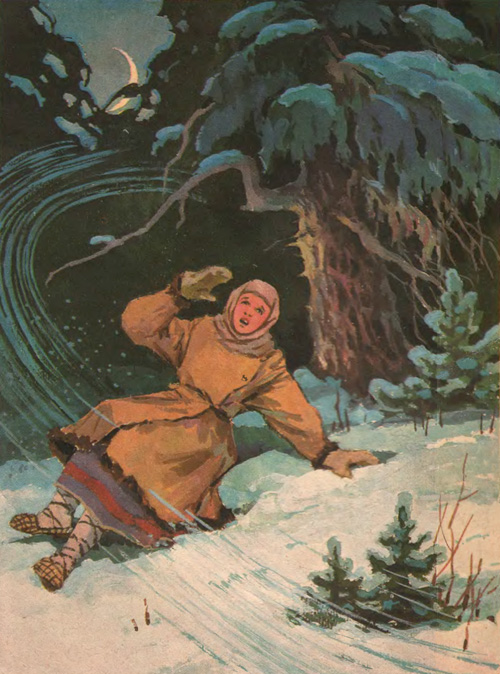 Если я хочу стать добрее, мне нужно научиться:
помогать там, где нужна моя помощь;
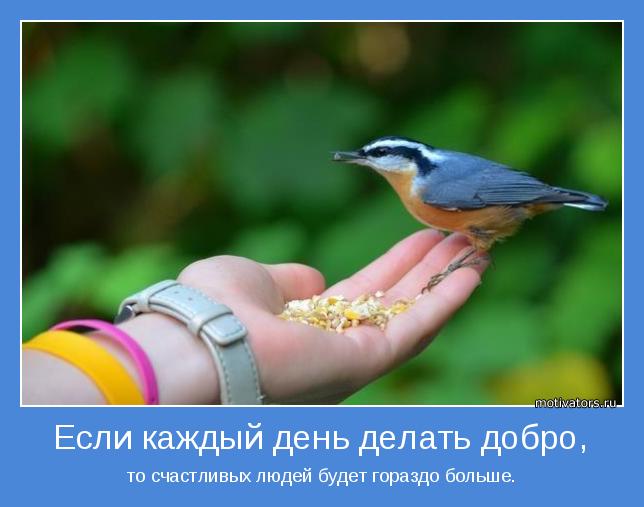 понимать другого;
заботиться о близких;
выручать друзей в беде;
не ссориться;
сочувствовать;
улыбаться тем, с кем общаешься.
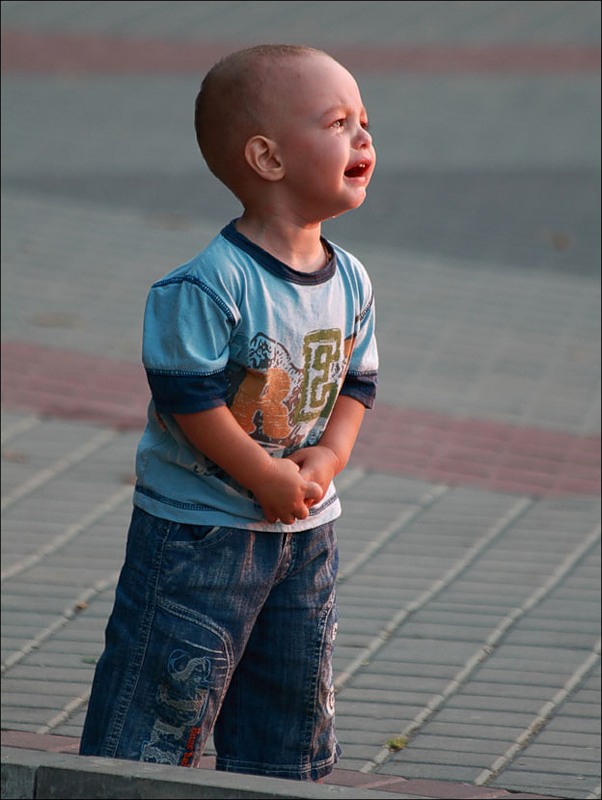 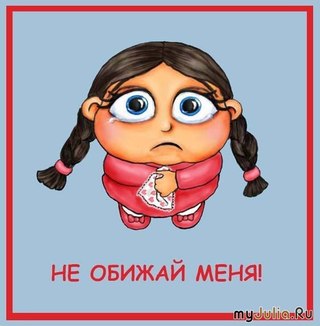 Обидеть – что ударить, приласкать –нужно слова искать.
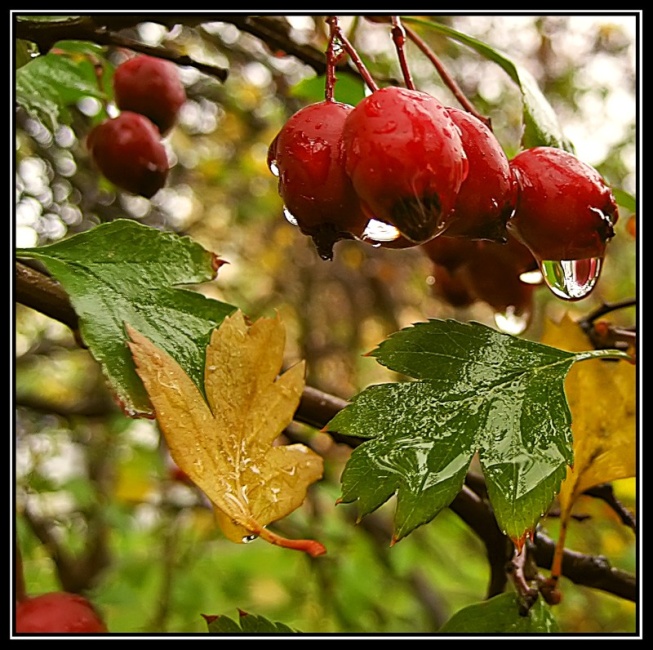 Осень красна плодами,
а человек – делами.
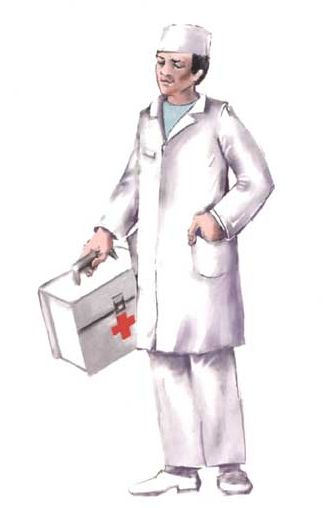 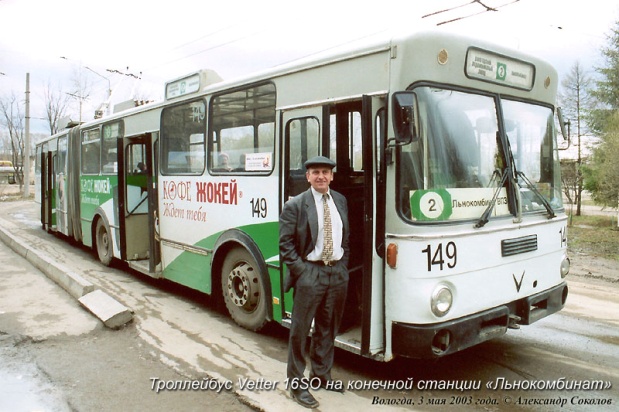 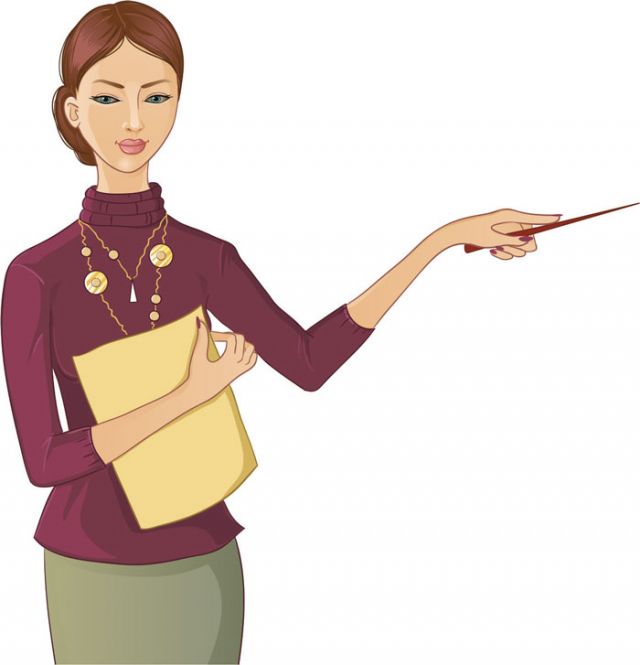 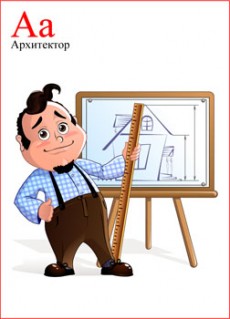 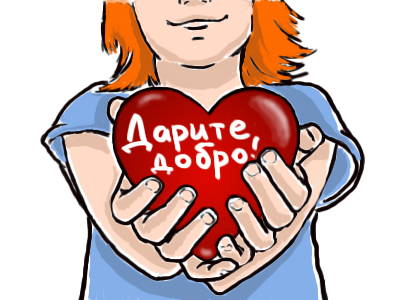 Спешите делать добро,а не ждите, когда его сделают за вас другие.
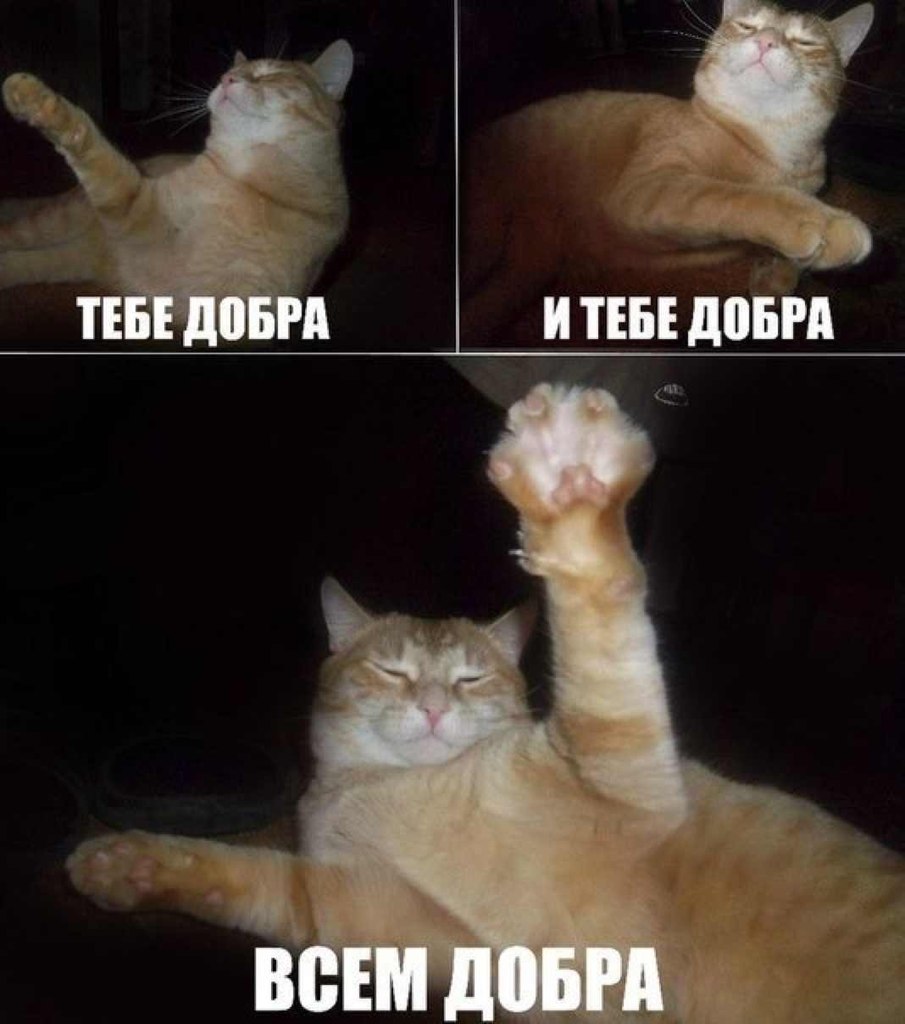 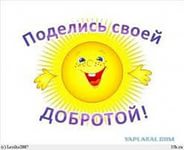